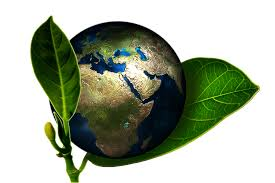 Are We Responsible For The World We Live In
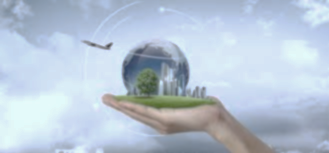 MEANS AND DEFINITION
The definition of responsible for the world we live in, as we know it as social, culture, economic and environment. Here we are more focused and emphasizing on keeping the environment. For example it’s very important to humans as food resources, charity and communication tools.
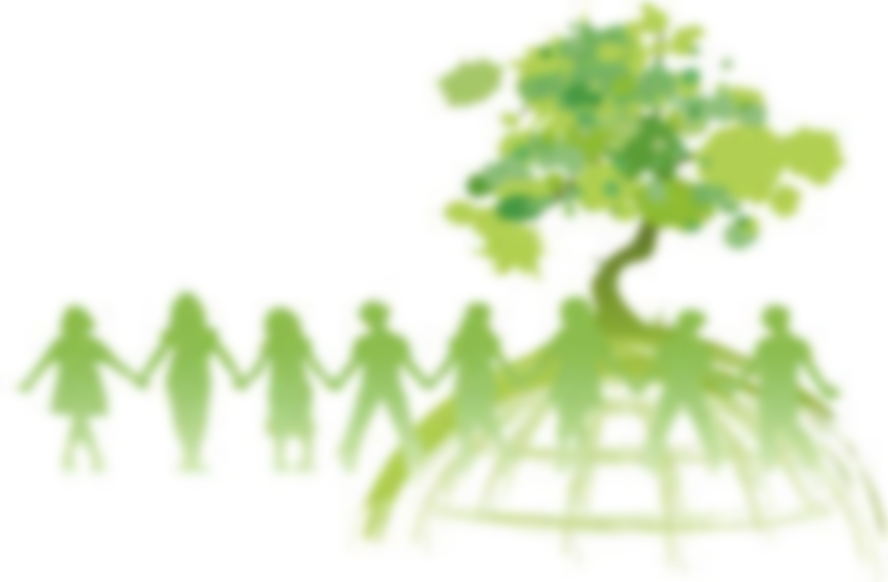 GAIN AND BENEFITS
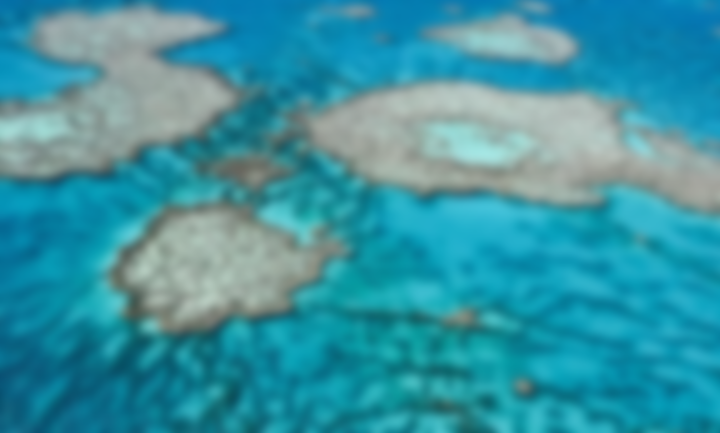 Humans are hard-wired to love – and need – exposure to the natural world
Nature brings our senses alive
Are we responsible for the world we live in
Individuals and businesses can become nature smart
Nature heals
Nature can reduce depression and improve psychological wellbeing
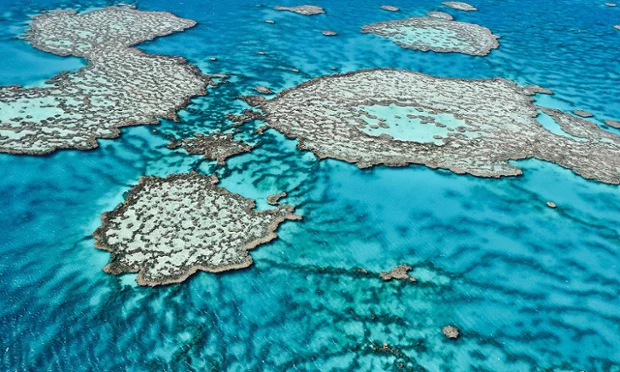 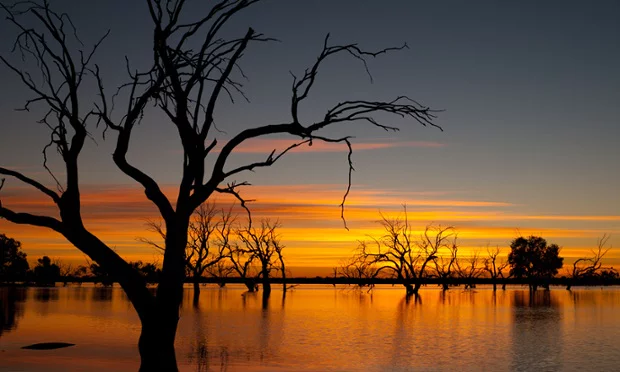 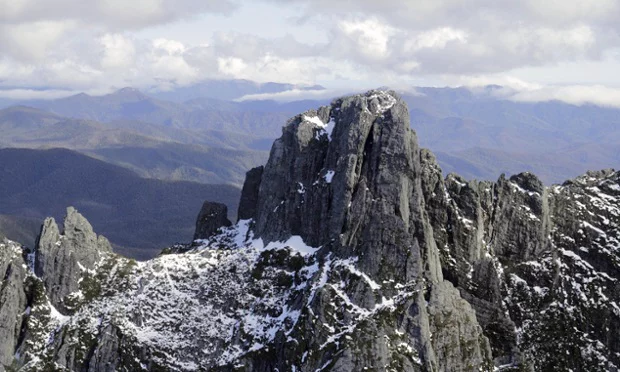 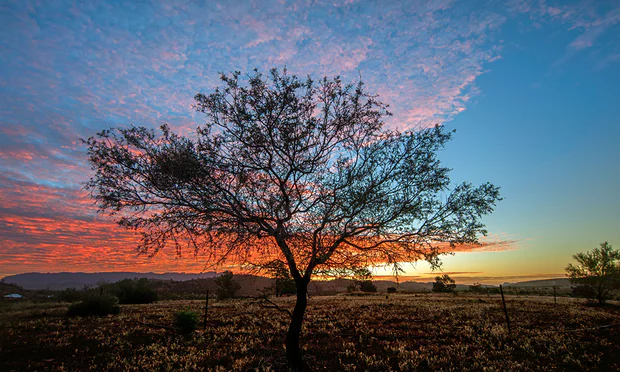 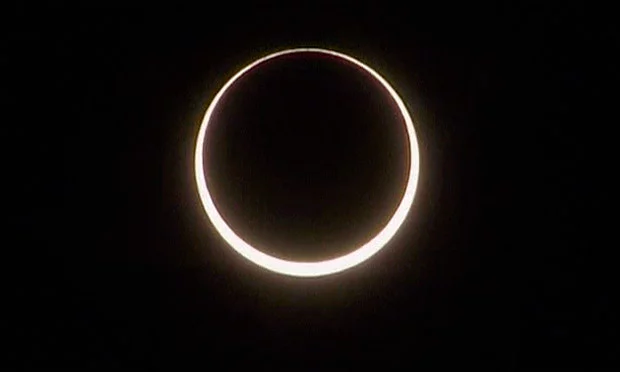 HARMING AND DISASTERS
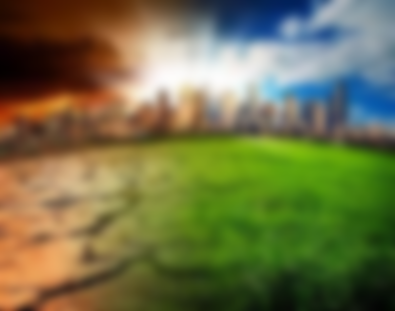 Global Warming
Pollution
Climate Change
10 WAYS HUMANS IMPACT THE ENVIRONMENT
Genetic Modification
Overpopulation
Ocean Acidification
Ozone Depletion
Acid Rain
Water Pollution
Deforestation
Pollution
Global Warming
Acid Rain
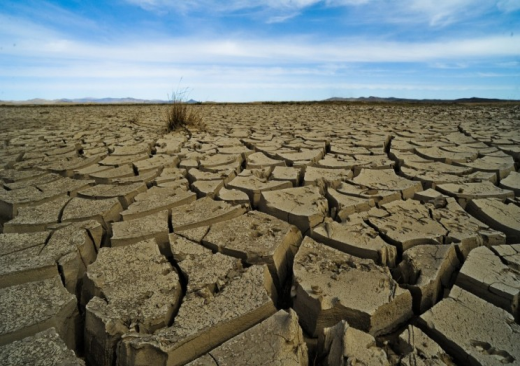 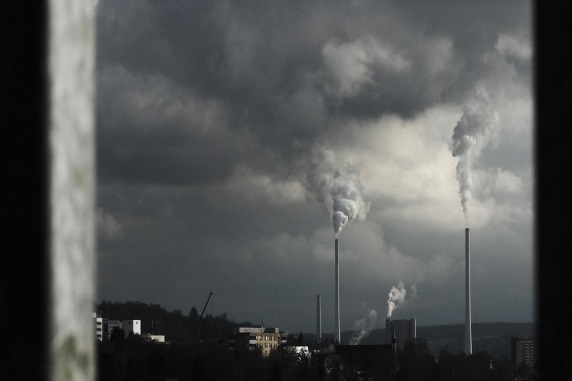 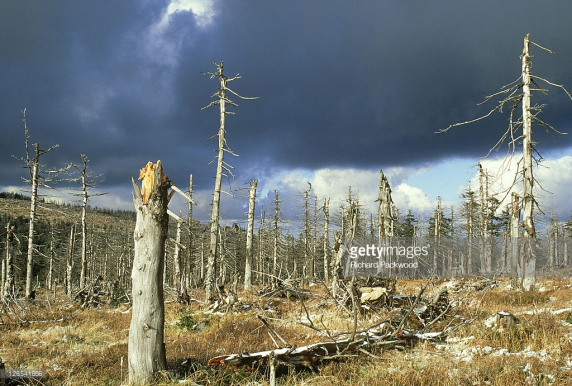 Overpopulation
Climate Change
Water Pollution
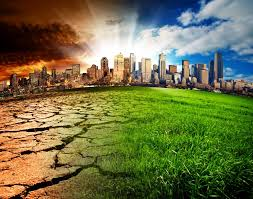 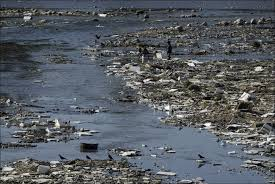 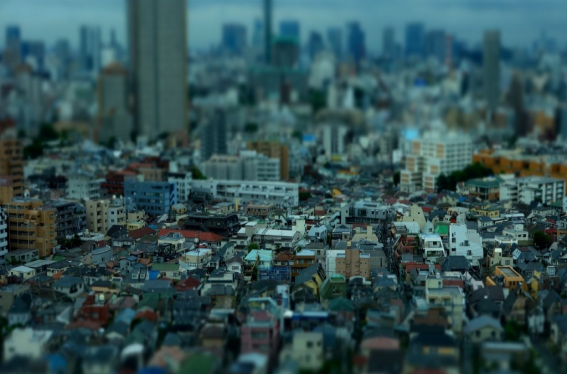 Ocean Acidification
Ozone Depletion
Deforestation
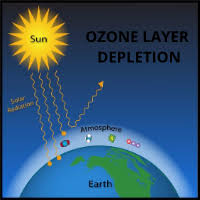 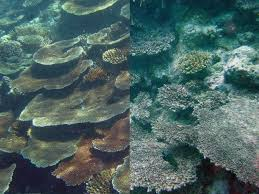 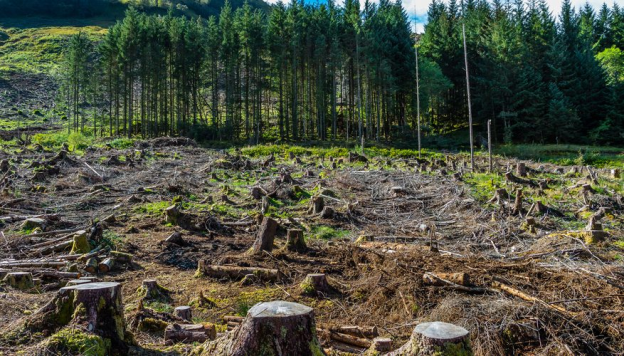 RESPONSIBLE
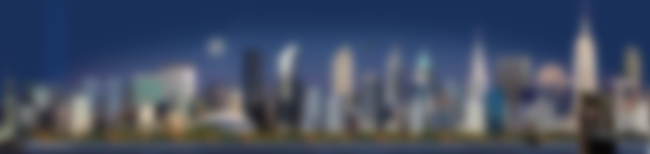 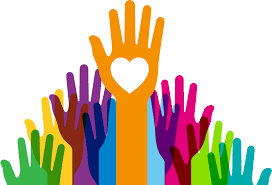 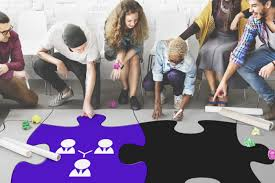 Responsibility
We are being responsible that people and organizations must behave ethically and with sensitivity toward social, cultural, economic and environmental issues.
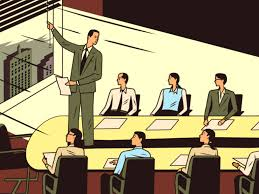 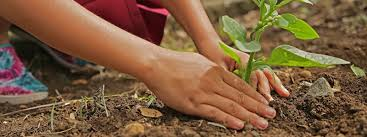 CONCLUSION
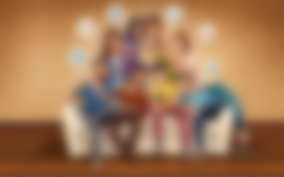 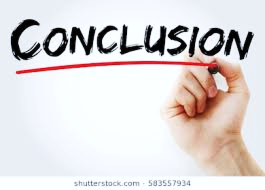 Let us work together to ensure that this is the ultimate ending persists. It is up to us as parents, teachers, physicians and responsible adults to make it happen.
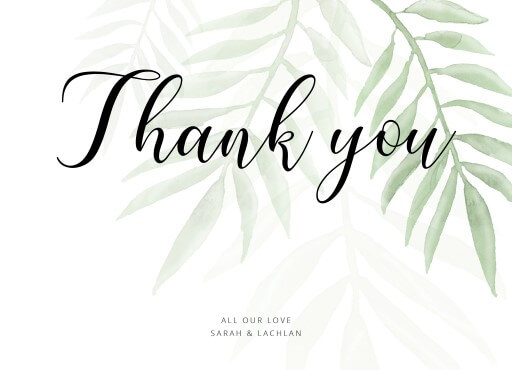